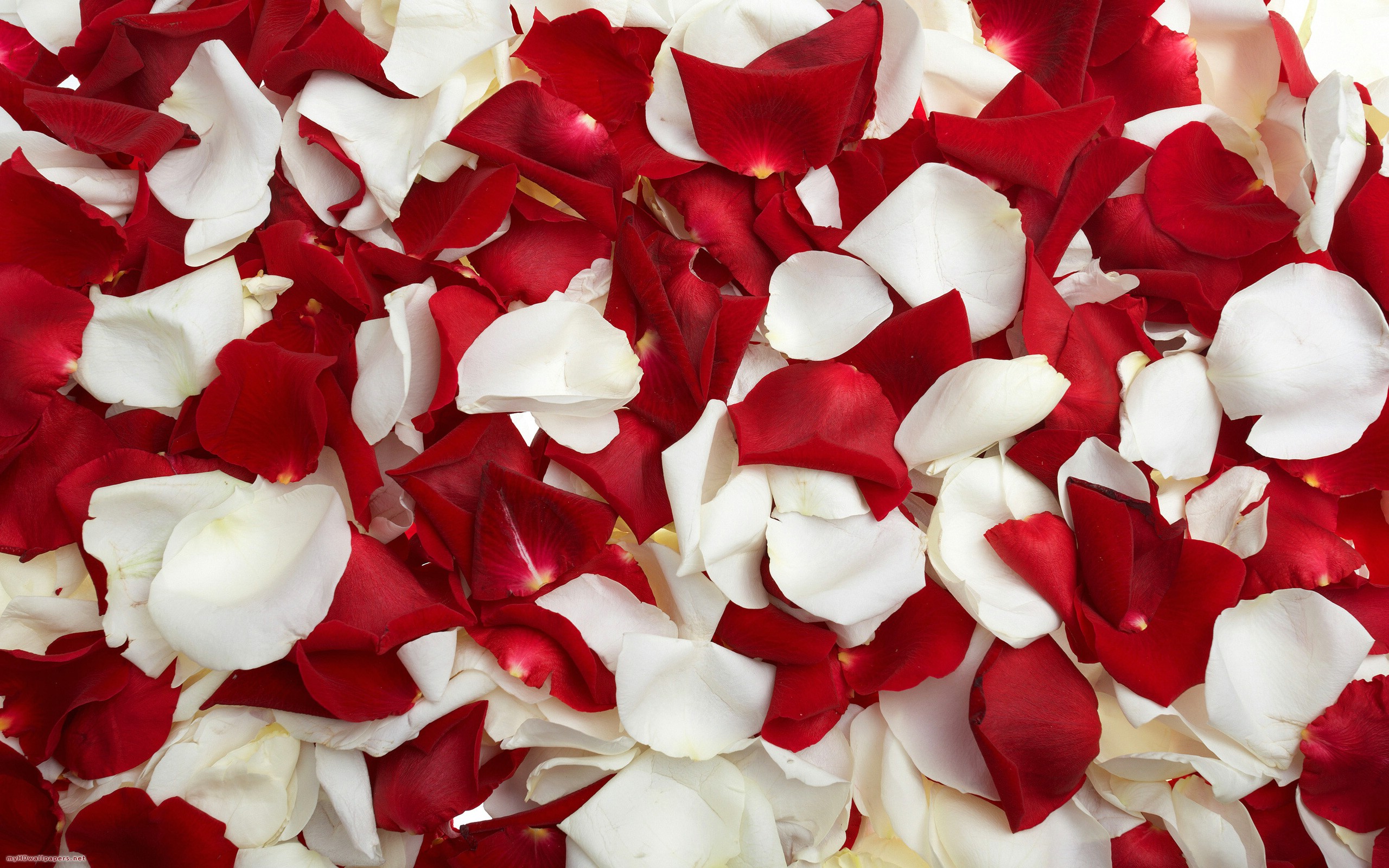 Shakespeare’s (Un)natural World
Henry VI, Part 3, Act 2, scene 5, 
The Battle of Towton
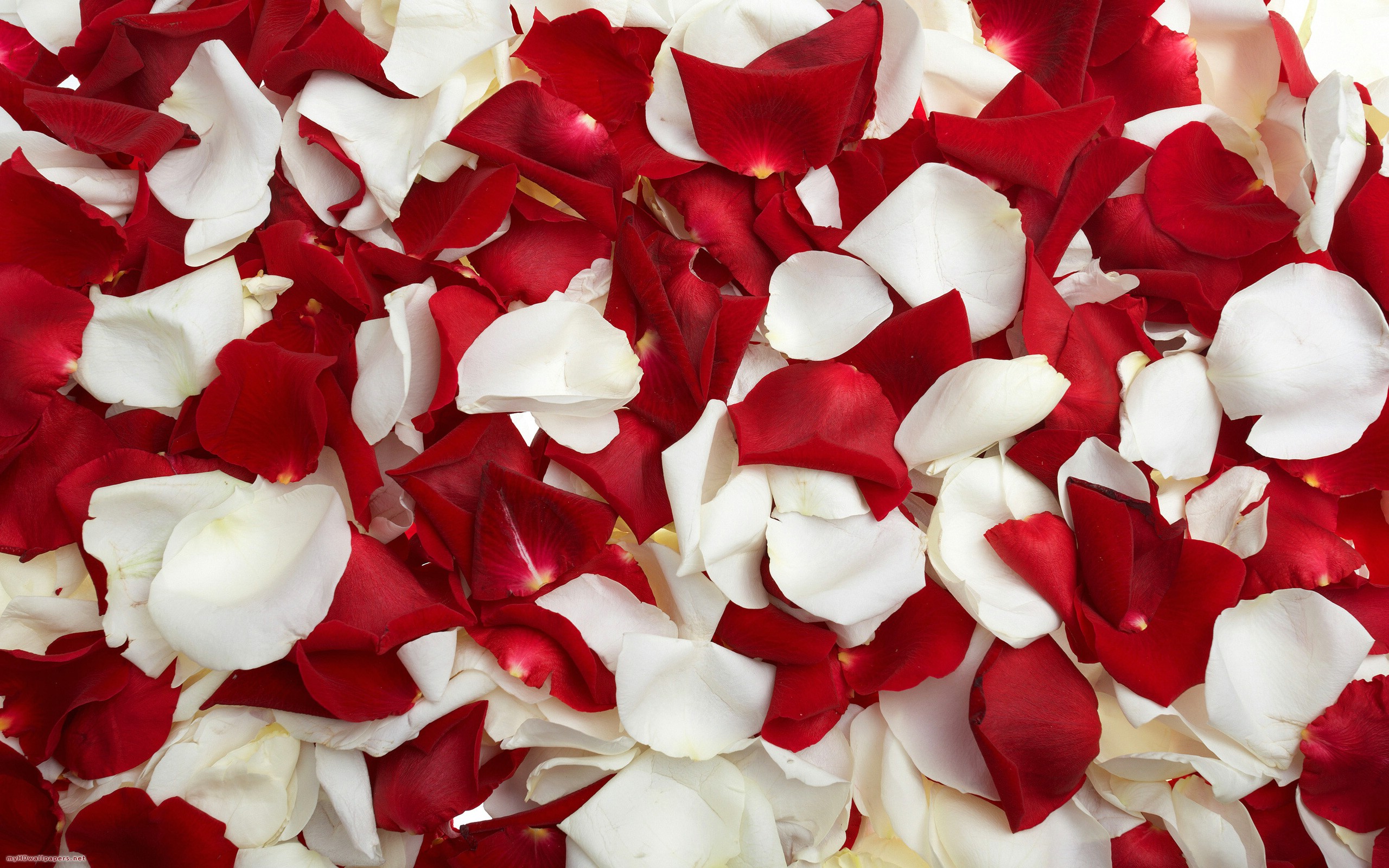 Is primogeniture the only way to produce a legitimate ruler? 
Can a person’s merit allow him or her to be “elected” by the people? 
What are the responsibilities of the monarch to his or her people? 
What makes one a “good” monarch?
Lancaster
York
http://www.youtube.com/watch?v=Lceep920uKw
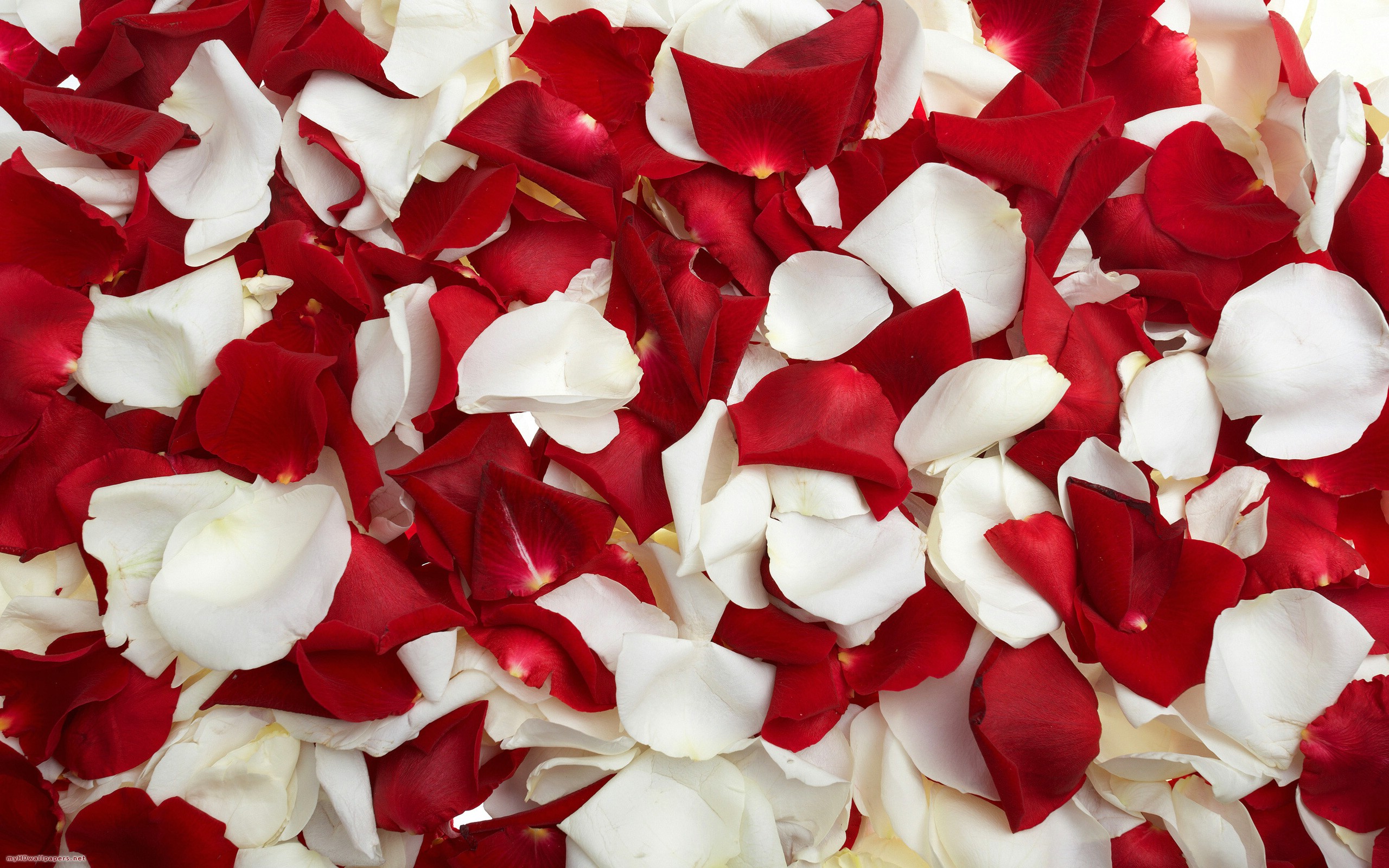